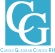 Pour  les  DESIGNERS     Stylistes
CHINEComment entrer en contact avec les sociétés Chinoises, leur présenter son portfolio et entamer des négociations pour obtenir un contrat de collaboration.
Le Rôle de CG Conseil
L’Accompagnement dans les démarches
Les étapes de la préparation
 Le suivi des opérations
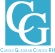 Le rôle de CG Conseil
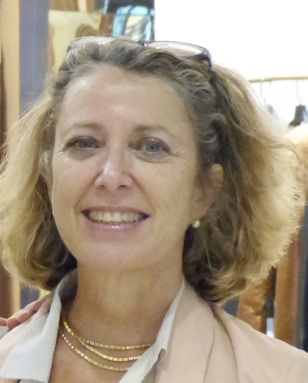 Carole  GLASMAN
Une activité reconnue depuis 25 ans sur le recrutement de  Fashion Designers et 
de Marketing Chef de produits  en France et en Europe,

 Une présence régulière depuis 5 ans en Chine,

 Des contrats de Designers Français négociés avec les sociétés Chinoises
 les plus importantes,

 Un réseau construit de correspondants chinois sur les villes de Canton,Guangzhou, 
  Shanghai & Shenzhen.
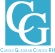 Le rôle de CG Conseil
Présenter les Dossiers de Candidatures auprès des clients chinois ,
 Participer à des salons  et tables rondes afin de promouvoir les Designers et Consultants
 Européens.
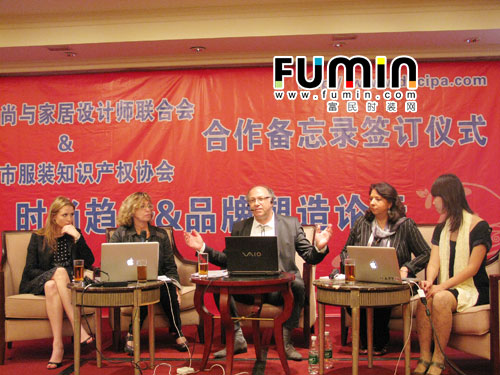 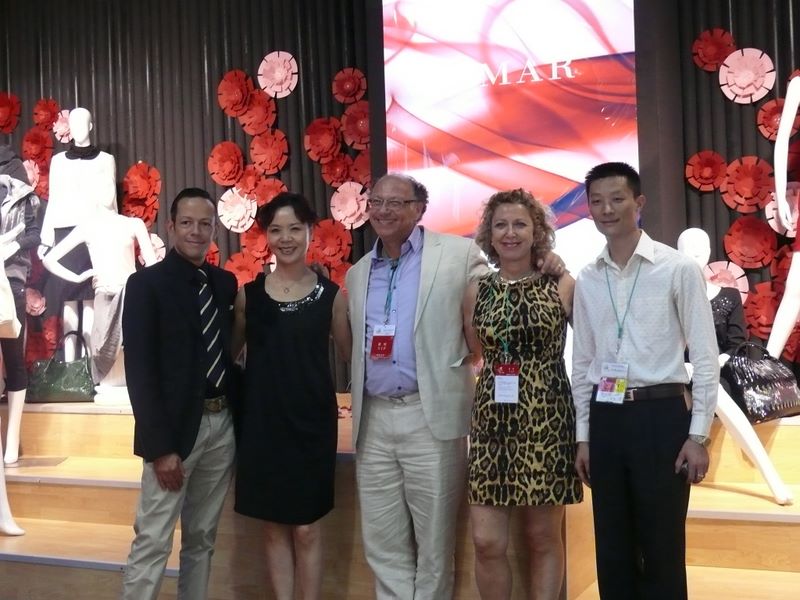 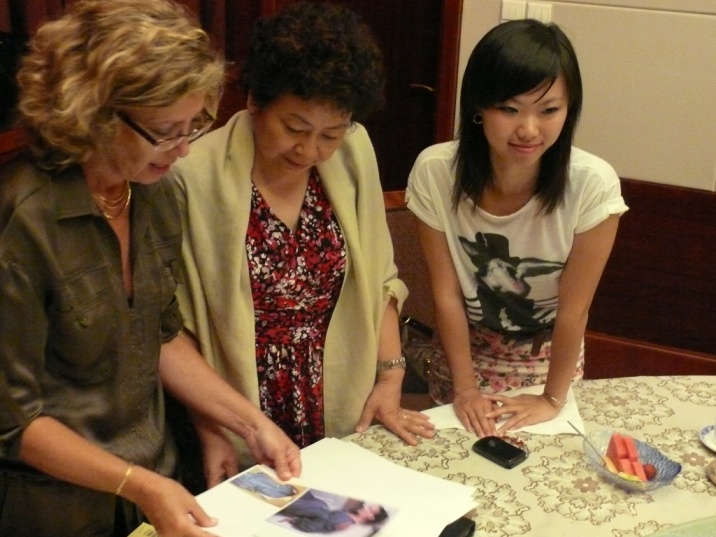 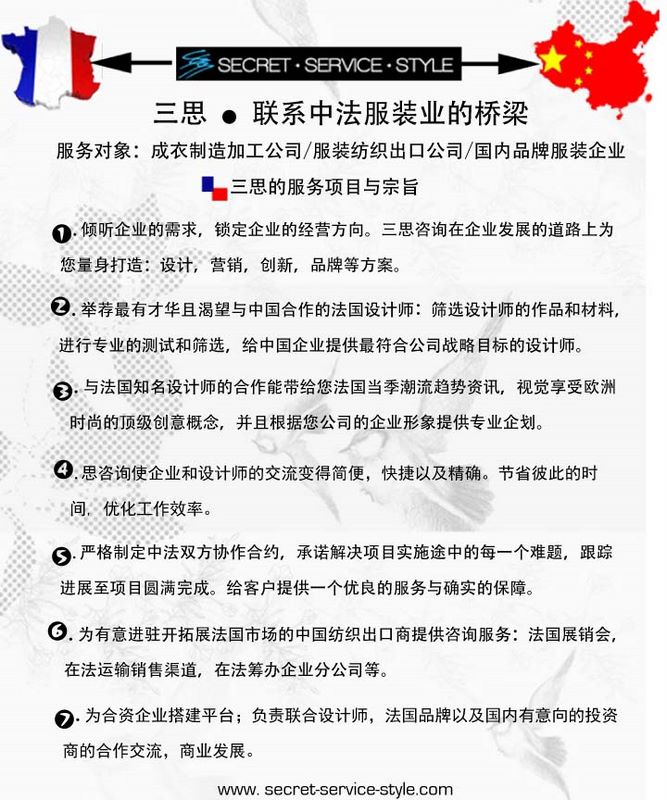 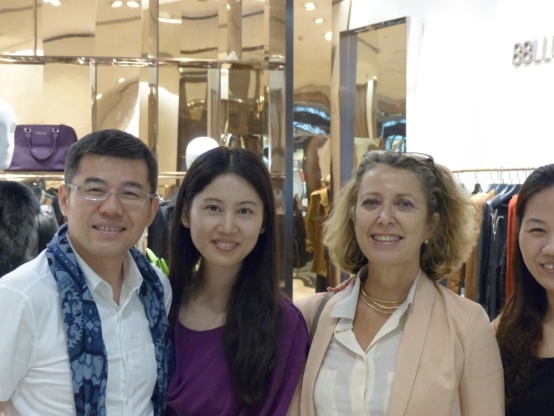 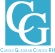 Le rôle de CG Conseil
Réalisation de panneaux de présentation de Designers Français  & Européens
À Shanghai auprès du CCCT.
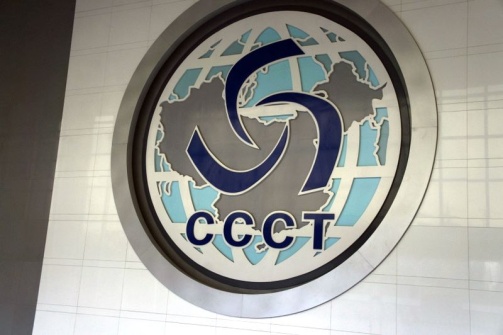 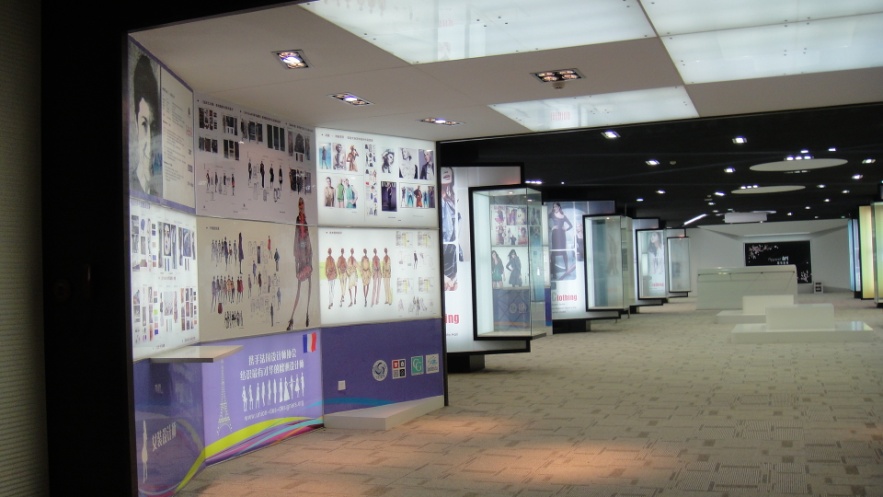 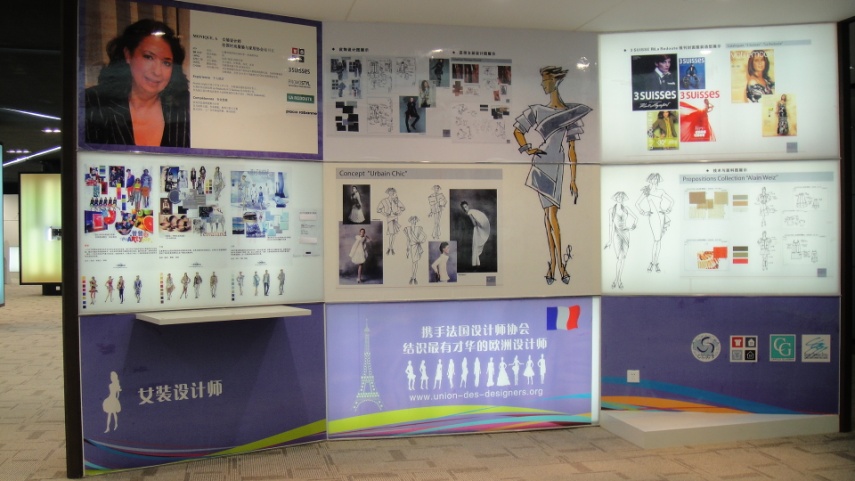 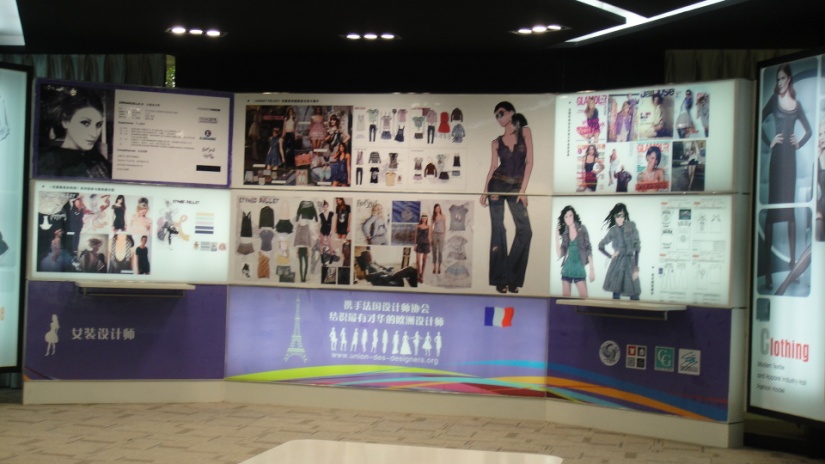 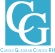 Le rôle de CG Conseil
Signatures d’Accords de coopération avec les autorités officielles Chinoises:
CCCT – Chambre de Commerce  Chinoise Textile –
 12.000 membres qui représentent 
     65% du commerce textile chinois.
 SZIC: Association des fabricants Mode Textile de Shenzhen : 600 Compagnies actives.
 la ville de HAINING : cité du leader du cuir .
 BIBMC : Association de Shanghai pour le promotion du design.
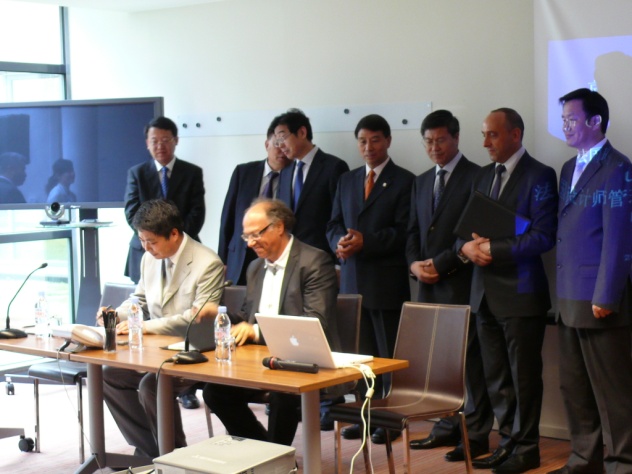 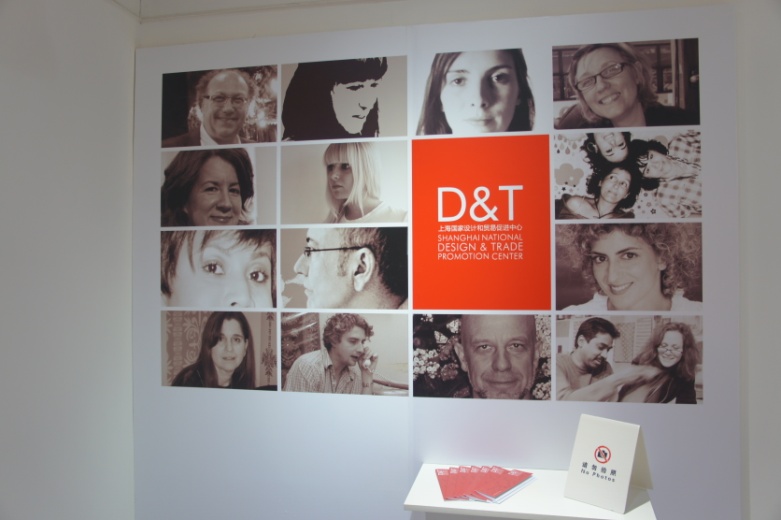 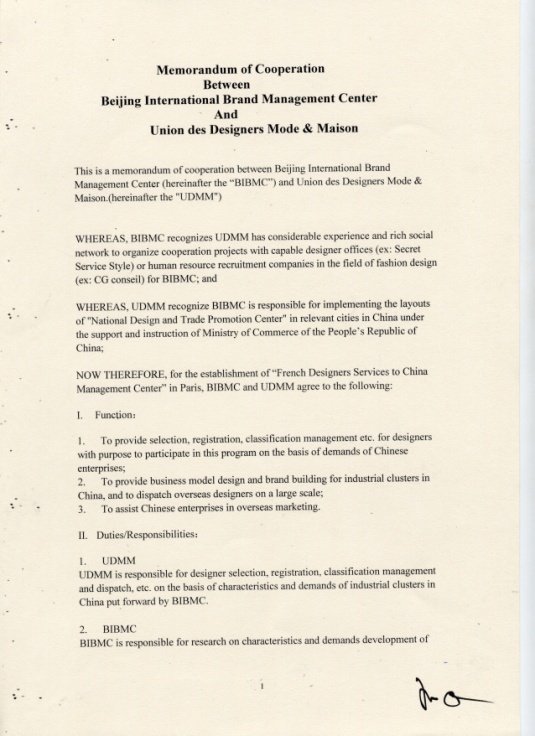 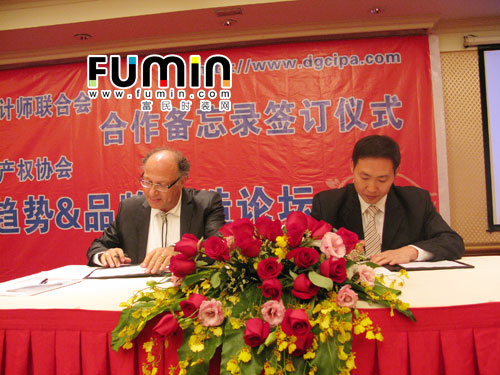 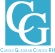 Le rôle de CG Conseil
Rencontres régulières de  délégations Chinoises , avec présentations de Designers:
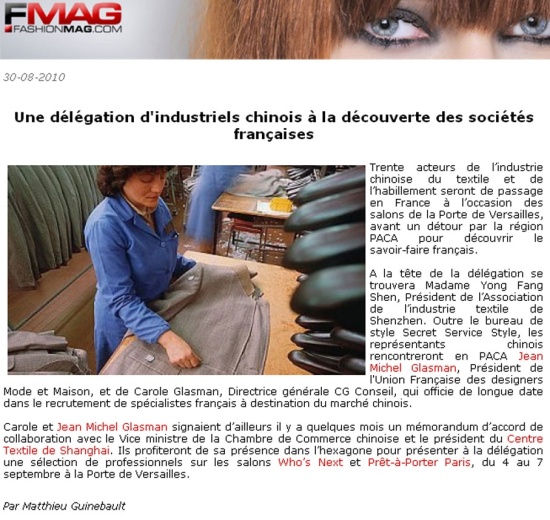 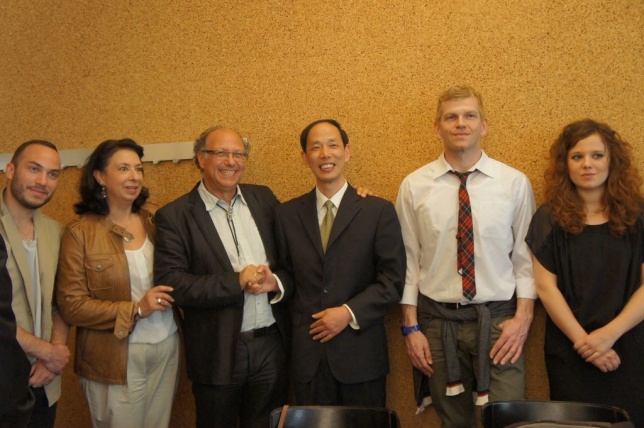 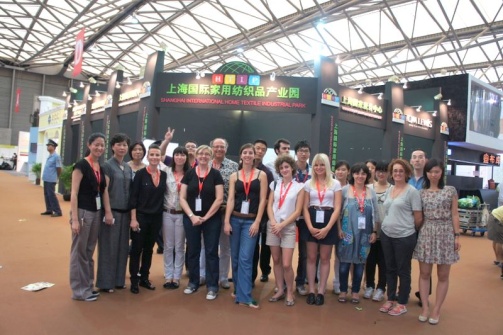 Formation de nos équipes chinoises pour présenter les books des Designers Français
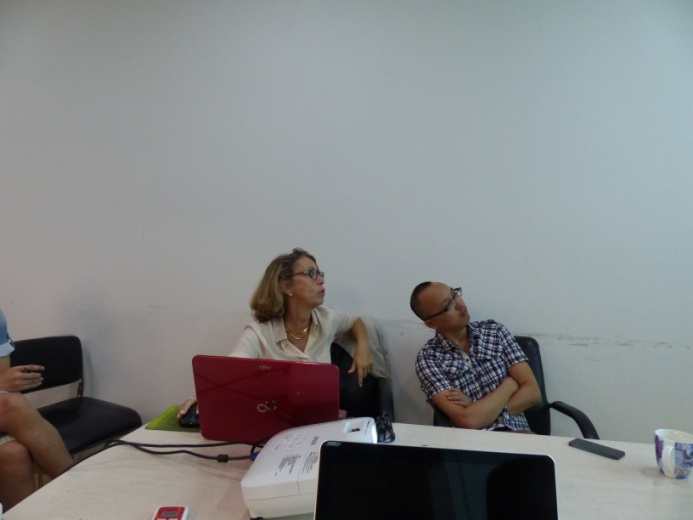 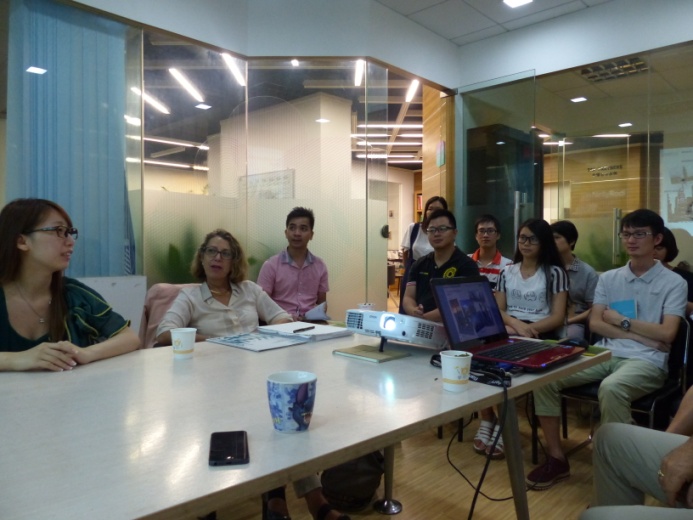 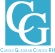 L’accompagnement dans les démarches
Comment préparer un Book dédié à la Chine
Un exemple  proposé par CG Conseil en Power Point ou en PDF à compléter, permet une
lecture commune pour  tous les dossiers de Designers où la personnalité et le talent  s’affichent.
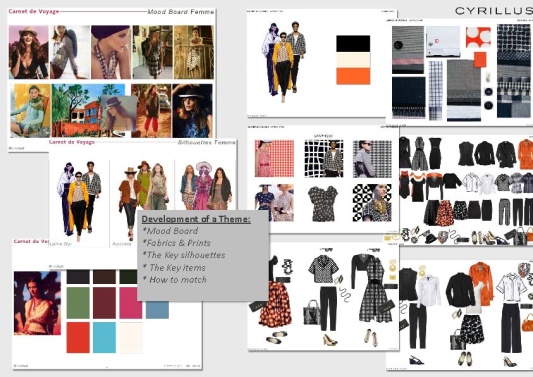 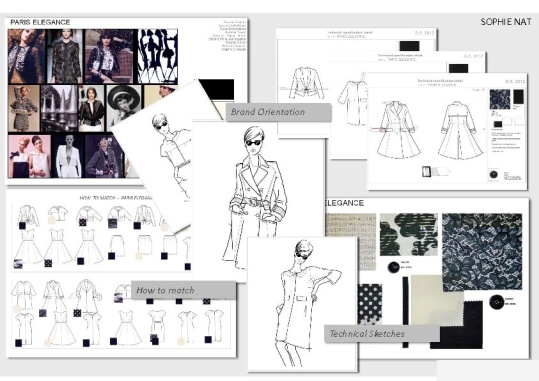 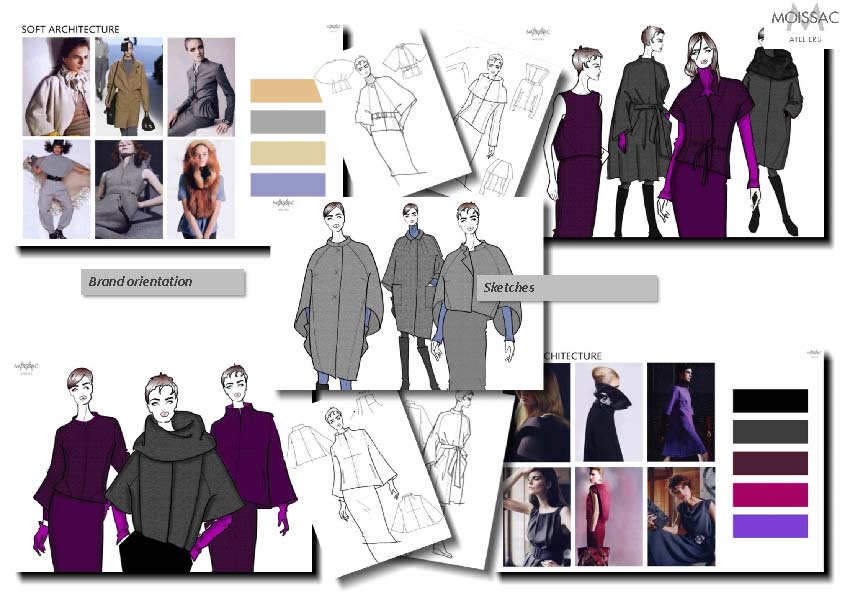 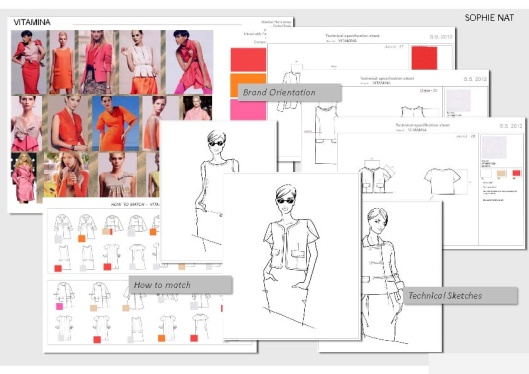 Carole Glasman vous accompagne de ses conseils pour optimiser votre présentation
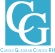 Les étapes de la préparation
C.G. Conseil  valide votre book initial et conforte votre motivation pour  travailler 
       avec le marché chinois .

C.G. Conseil prépare, réalise  et adresse votre book formaté selon notre exemple.

C.G. Conseil  modifie et assure la coordination afin de valider votre creation (pdf)

 C.G Conseil  signe un mandat  de  représentation nous désignant comme Agent Artistique
       non exclusif pour négocier un contrat dans un cadre défini.

CG Conseil présente à votre book avec notre Network.
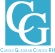 Présentation des Dossiers
1/ Nous adressons vos dossiers  à nos correspondants principalement sur 3 sites : Shanghai , Guangzhou ,
 Shenzhen.

Nos partenaires  analysent les besoins clients (ADN, cible, marques concurrentes, objectifs) , 
et nous retournent  un compte rendu rédigé  en anglais, 

Nous vous proposons la Mission avec un budget à déterminer.
Une fois ce briefe réceptionné par mail, en fonction des critères de sélection, 
Votre dossier personnalisé est transmis à  la société cliente,  en précisant vos talents, 
nos correspondants assurant la promotion de votre candidature,  en présentant votre portfolio.

2/ Nous avons signé des  accords de collaboration exclusive, avec le  CCCT.
 Chambre de Commerce Chinois Textile, comportant 12.000 Adhérents, qui peuvent  consulter 
votre profololio en ligne. Site qui renvoie sur  CG conseil ou vers le Responsable de CCCT 
en charge de la coordination
Mailing et lettre d’information à leurs Membres rappelant nos services de présentation 
de Designers Français Européens et Consultants Marketing Produit Merchandising.

3/ Nous présentons vos dossiers en Chine  lors  des rendez-vous fixés  avec les sociétés textiles.
 = Une visibilité de votre Book Portfolio en Chine !
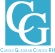 Le suivi des opérations
Votre  candidature intéresse un prospect chinois !   
les étapes :

Carole  Glasman vous informe par mail  & appel téléphonique , et vous adresse un briefe sur la mission  ; vous définissez un budget et un timing possible , en fonction de la mission proposée : réalisation, durée  de mission et dates de déplacement pour présenter vos Mood  Boards !

Vous  préparez dans un délais convenu ( souvent très court!) un dossier actualisé complémentaire proche de la cible, à partir de documents reformatés de prestations  passées, éventuellement 1 ou 2 planches spécifiques pour intéresser le client (à votre convenance).

Si celui-ci valide votre candidature, nous signons un contrat joint pour valider votre mission et les modalités du contrat de collaboration.

Carole Glasman et ses partenaires chinois assurent l’interface de la mission et des retours clients pour une communication précise et efficace.

Nous sommes régulièrement en compétition avec d’autres cabinets de styles européens ou coréens ;  par leur parfaite connaissance du marché textile chinois, , nos partenaires  nous permettent  de relever  les défis  et de signer des contrats  avec  les marques leadeurs du PAP.
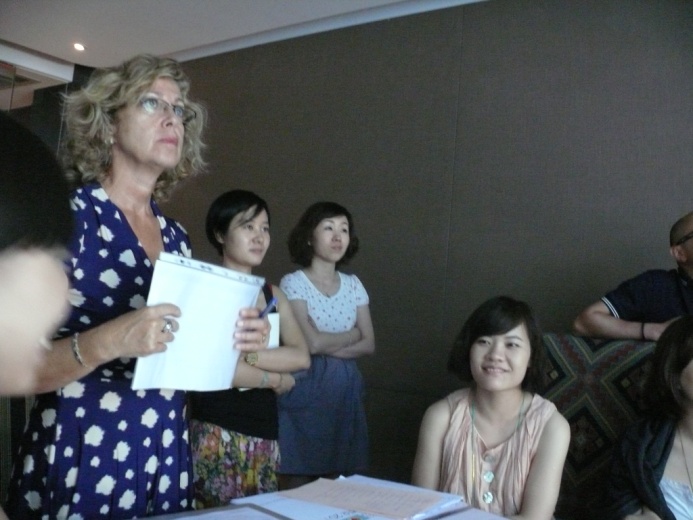 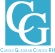 Le suivi des opérations
Carole Glasman visite les prospects en Chine afin de mieux définir les besoins :
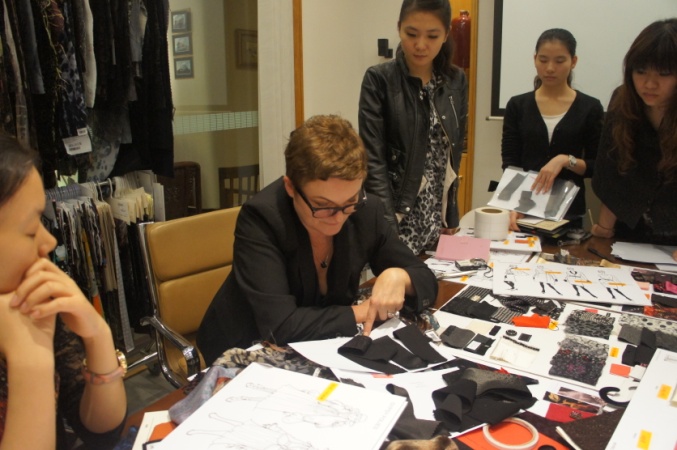 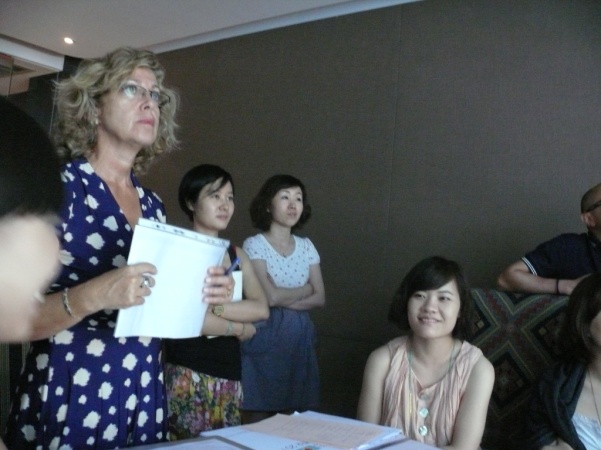 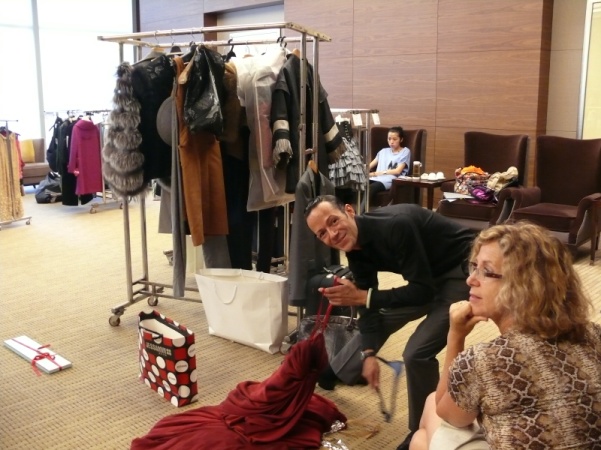 Pendant la durée du contrat de collaboration, Carole Glasman  assure la coordination et
l’interface avec les différents interlocuteurs afin que la communication soit fluide et que
chacun comprenne les attentes des Acheteurs  : le Consultant s’adapte à la demande des Marques chinoises en répondant aux attentes spécifiques  de la clientèle asiatique.
Carole Glasman accompagne les Designers en Chine, à l’occasion leur première visite de présentation des Trends Boards  auprès des équipes  Marketing Produit Style.
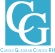 Pourquoi choisir par CG Conseil ?
Les Chinois veulent être rassurés par leurs partenaires :

 Par une expertise RH Métiers de la Mode et des Acteurs talentueux Européens  reconnus.
 Par une antériorité et une présence depuis 5 ans en Chine .
 Par des exemples de collaborations réussies et références actives  prestigieuses en Chine. 
 Par une relation d’amitié et de partage, de confiance qui s’est forgée au fil du temps .
 Par des réseaux  de relations communes.
 Par la validation des Accords  signés avec  les différents organismes officiels .

Nous assurons un interface nécessaire car peu de chinois savent communiquer en anglais ,
 la traduction par notre agent chinois est indispensable.
 Les demandes de nos partenaires  sont souvent incomplètes,  ne sachant  pas comment
formuler les demandes , ni ce que nous pouvons leur apporter ! 
Nous les aidons  dans cette formulation.
 Dans le suivi de la relation, une fois le contrat signé, nous assurons une optimisation 
de compréhension ce qui limite les différends qui peuvent se présenter en cours de projet!
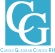 Pourquoi  choisir CG Conseil ?
Démarrez cette aventure !

Dernière étape :
Adressez nous votre book/portfolio (pdf light)


Ces démarches vous permettent d’augmenter votre visibilité en Chine, 
de signer des contrats sur un marché à la fois difficile et porteur .


Pour toutes questions complémentaires , nous restons à votre disposition.
Carole GLASMAN  Conseil  -  Tél : 09 53 33 48 25   // cg@cg-conseil.com

www.cg-conseil.com